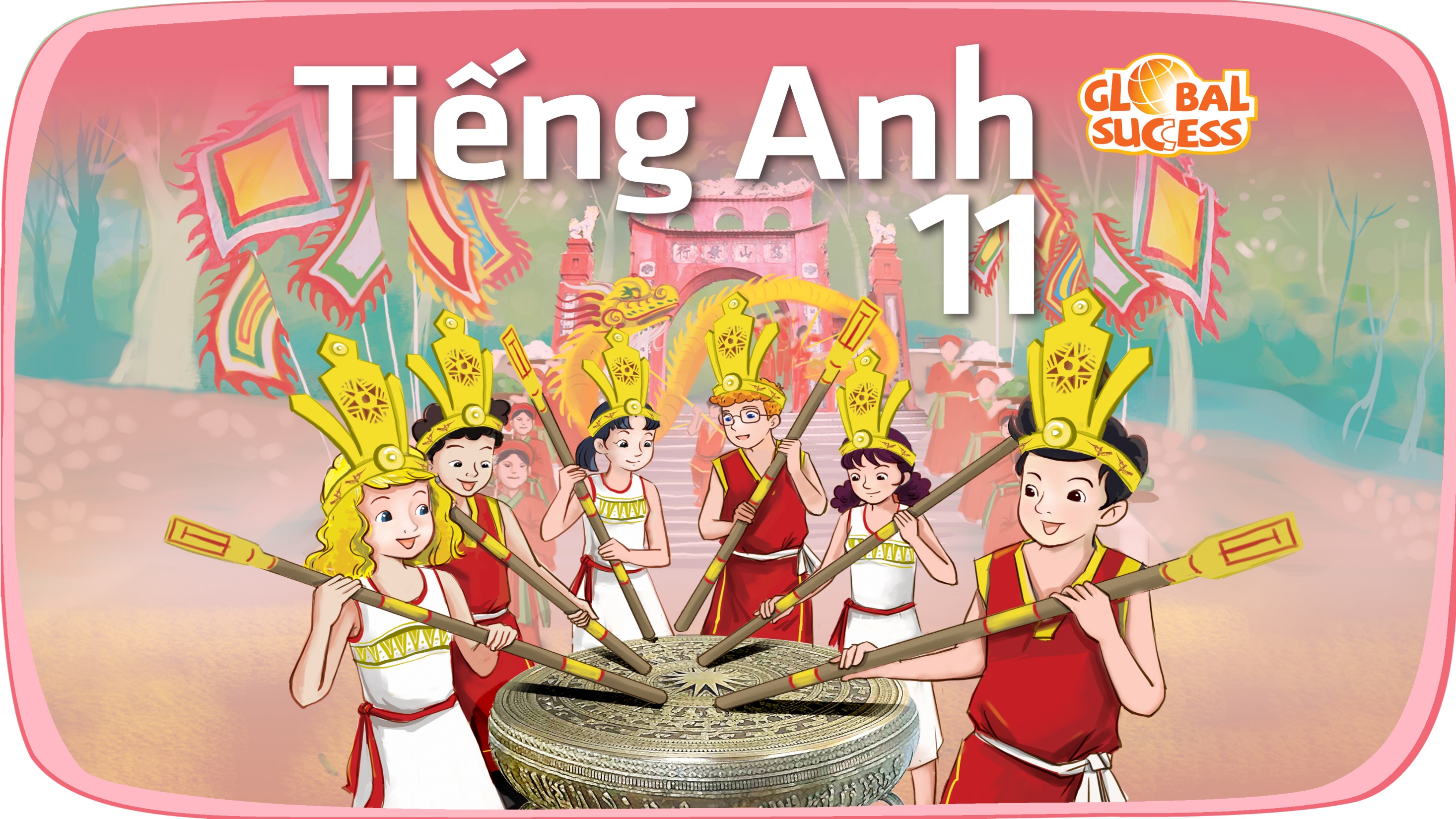 Unit
7
Education options for school-leavers
FAMILY LIFE
Unit
SPEAKING
LESSON 4
Vocational training vs. academic study
SPEAKING
LESSON 4
Task 1. Brainstorming
WARM-UP
Task 2. Complete the conversation with the sentences in the box. Then practise it in pairs.
PRE-SPEAKING
Task 3. Work in pairs. Talk about the benefits of academic study. Use the ideas in 1, the model in 2, and the tips above to help you.
WHILE-SPEAKING
Task 4: Work in groups. Discuss what kind of students/learners each option will be more suitable for. Give reasons for your decision. Report to the whole class.
POST-SPEAKING
CONSOLIDATION
Wrap-up
Homework
WARM-UP
TASK 1: BRAINSTORMING
GUESSING GAME
WARM-UP
PRE-SPEAKING
Complete the conversation with the sentences in the box. Then practise it in pairs.
2
A. It’s the cost. Vocational training is much cheaper than university education.
B. I couldn’t agree more. So, we’ve decided on the three main benefits: more practical, shorter, and cheaper.
C. Great! We’re now ready to report to the class.
D. Now, let’s think about one more benefit.
Nam: Let’s decide on the three main benefits of vocational training. First, I think it will help students develop
practical skills.
Lan: I agree. Vocational courses are more practical than university courses.
Nam: What do you think is the second benefit?
Lan: I think it’s the short duration of study. Degree programmes at university usually go on for at least three years while vocational courses can last less than two years.
Nam: (1) ___________________________________________________________________________________
Lan: (2) ____________________________________________________________________________________
Nam: (3) ___________________________________________________________________________________
Lan: (4) ____________________________________________________________________________________
D. Now, let’s think about one more benefit.
A. It’s the cost. Vocational training is much cheaper than university education.
B. I couldn’t agree more. So, we’ve decided on the three main benefits: more practical, shorter, and cheaper.
C. Great! We’re now ready to report to the class.
PRE-SPEAKING
Tips to end a conversation or discussion:
We can end a conversation or discussion by:
• summarising it, e.g. We’ve decided …/ We’ve agreed to …/ We’ve covered everything/ all points.
• concluding it, e.g. Bye./ Great, we’re now ready for …/ That’s all we have today./ It was a very useful discussion/meeting.
WHILE-SPEAKING
Work in pairs. Talk about the benefits of academic study. Use the ideas in 1, the model in 2, and the tips above to help you.
3
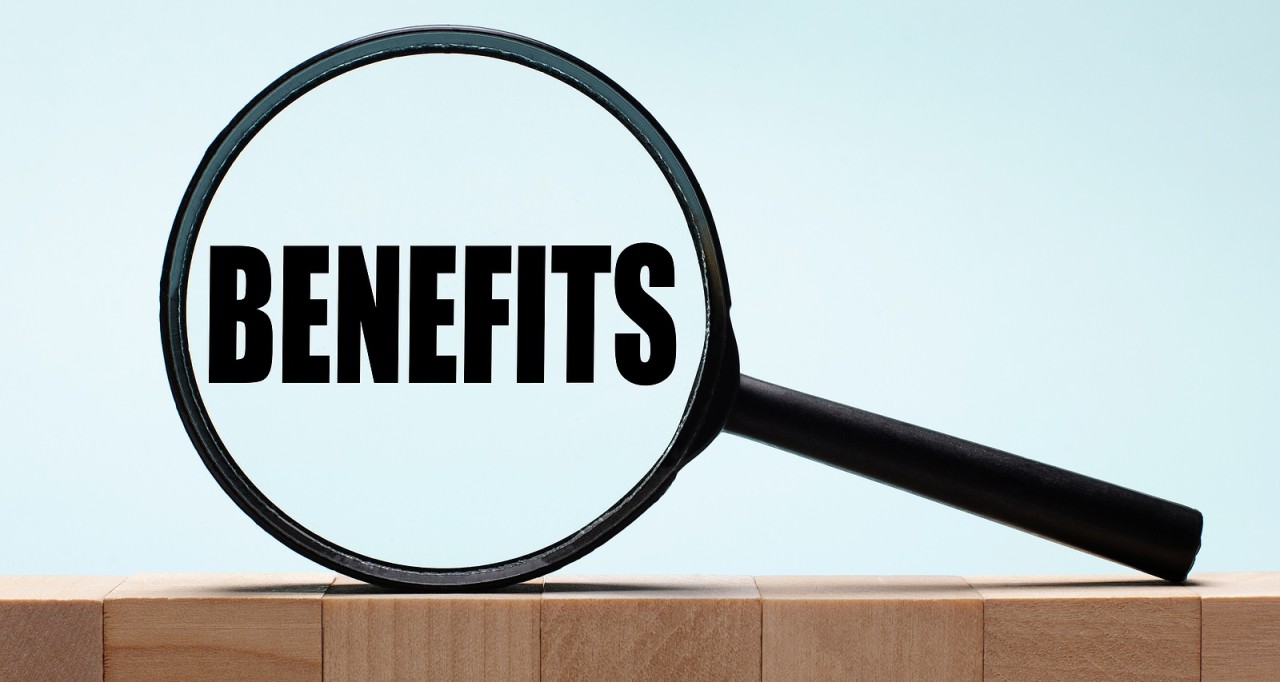 WHILE-SPEAKING
Work in pairs. Talk about the benefits of academic study. Use the ideas in 1, the model in 2, and the tips above to help you.
3
Suggested answer:
A: Now, let’s decide on the three main benefits of academic study. First, I think it will help students develop critical thinking skills.
B: I agree. Students can also their develop research skills.
A: That’s right. These skills are very important for university students.
B: So, what do you think is the third benefit?
A: I think it’s the opportunities for further studies. University students get more opportunities to continue their studies after graduation.
B: I can’t agree more. So, we’ve decided on the three main benefits: developing critical thinking skills, developing research skills, and having more opportunities for further studies.
A: Great! We’re now ready to report to the class.
POST-SPEAKING
4
Work in groups. Discuss what kind of students/learners each option will be more suitable for. Give reasons for your decision. Report to the whole class.
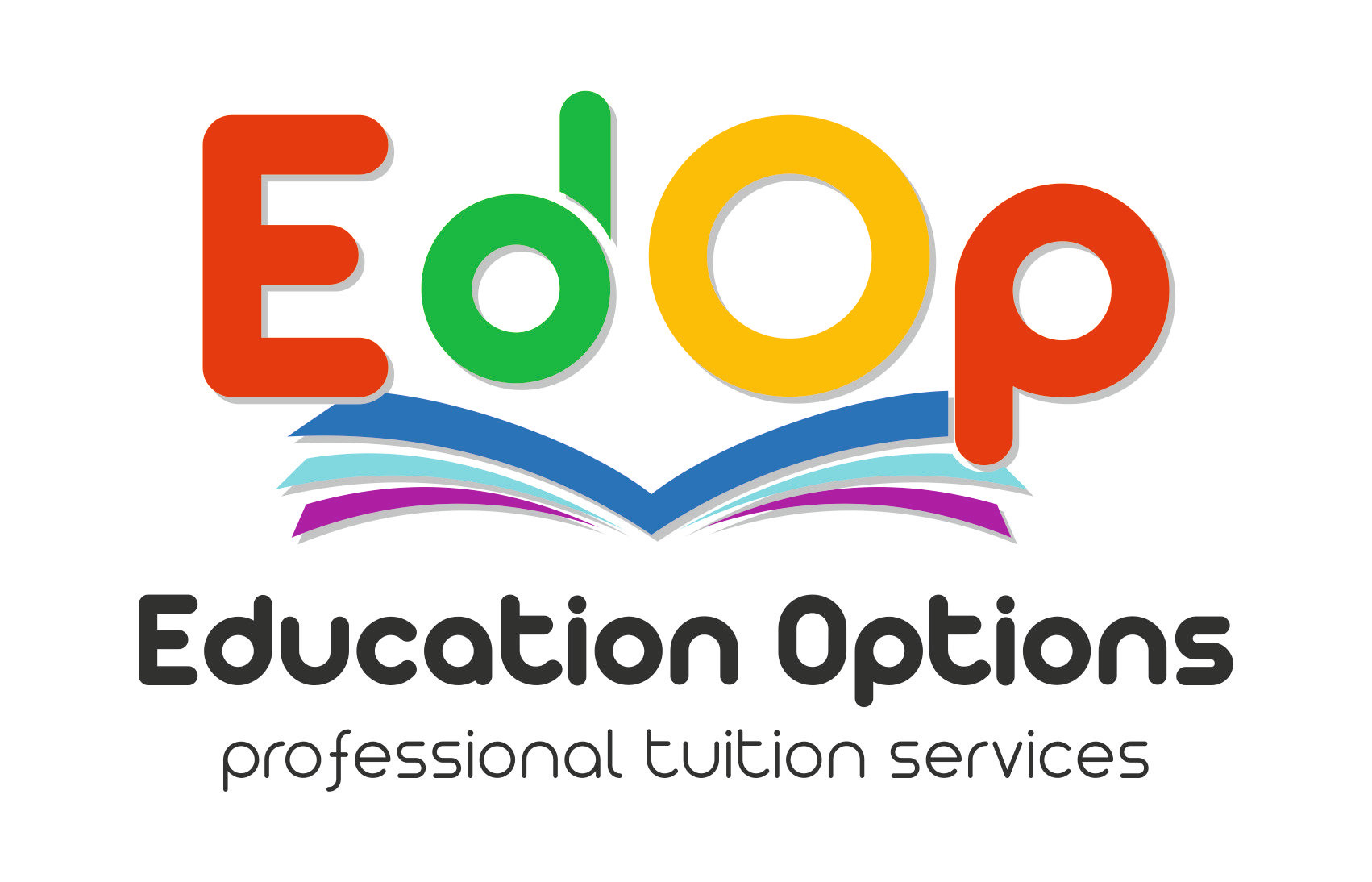 POST-SPEAKING
4
Work in groups. Discuss what kind of students/learners each option will be more suitable for. Give reasons for your decision. Report to the whole class.
Suggested summary of the discussion:
In our group, we all think that each education option has its own benefits. Academic study is suitable for those who want formal education and training. And vocational training is suitable for those who want to so some specific jobs.
CONSOLIDATION
1
Wrap-up
What have you learnt today?
How to end a conversation or discussion
Vocabulary to talk about the benefits of vocational training and academic study
CONSOLIDATION
2
Homework
Do exercises in the workbook.
Prepare for Lesson 5 - Unit 7.
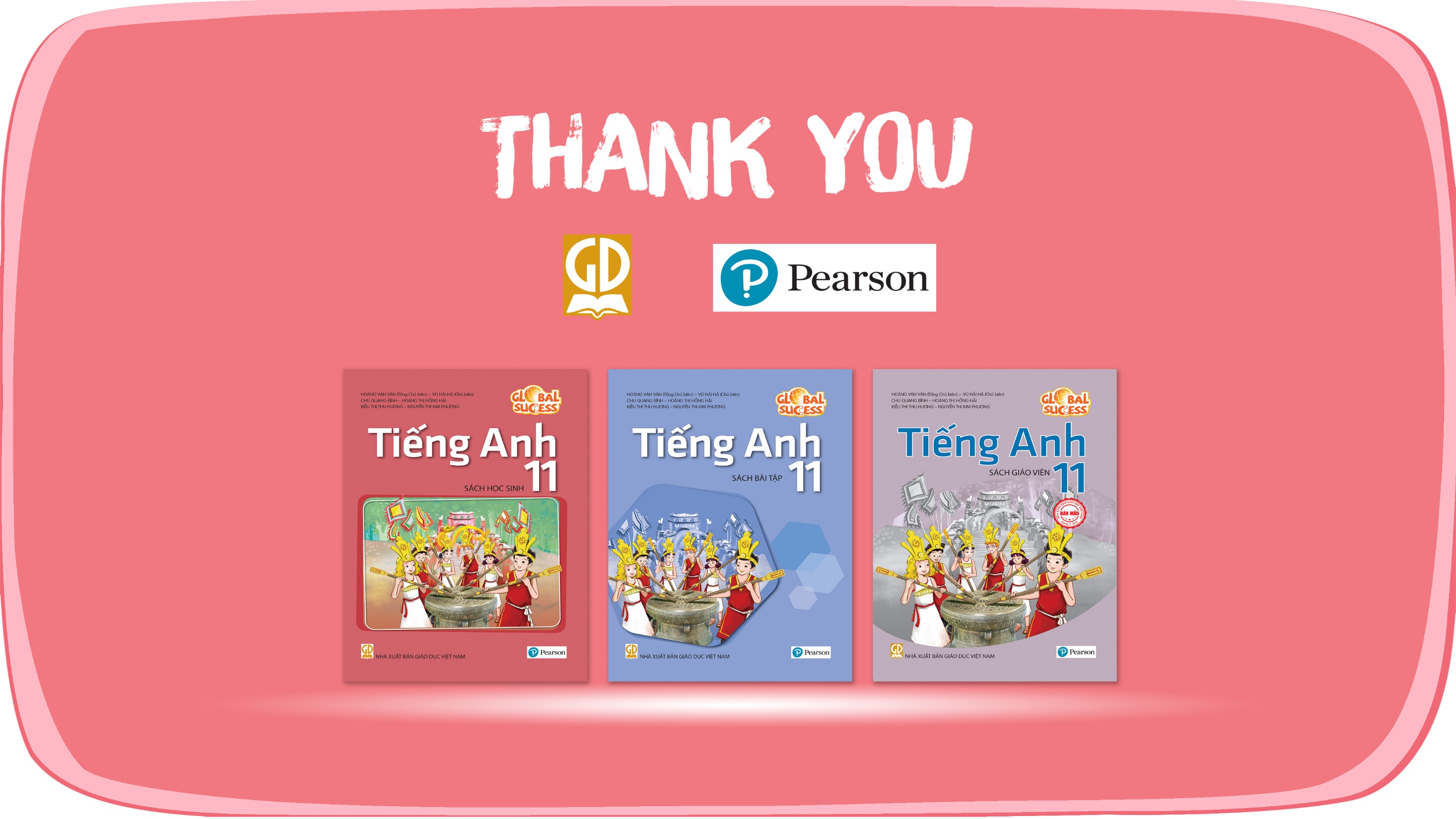 Website: hoclieu.vn
Fanpage: facebook.com/sachmem.vn/